Escuela normal de educación preescolar
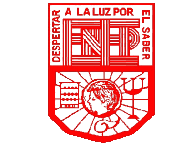 EL SUJETO Y SU FORMACION PROFESIONAL
“CONSULTA DE CONCEPTOS”
MAESTRA: ELIZABETH GPE. RAMOS SUAREZ
DANIELA MARGARITA GARZA DE ALBA         SEMESTRE 1   SECCION A
[Speaker Notes: Elimine esta diapositiva cuando haya terminado de preparar el resto de las diapositivas.]
Subir los conceptos palabras e ideas para conceptualización y confrontación con su escrito para transformarlo en narrativa autobiografía
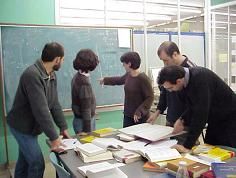 PROFESORADO:
Es un término con varios usos vinculados a la docencia. Puede referirse al conjunto de los profesores, al cargo que éstos ejercen y a la carrera que les permite obtener la titulación correspondiente.
NARRATIVA
Se entiende por narrativa la descripción oral o escrita de un acontecimiento, real o ficticio, con el fin de persuadir y entretener al espectador, el cual puede ser un lector o un oyente.
Por su parte, en teoría literaria la narrativa es un género literario empleado por el autor para narrar una secuencia de hechos ocurridos en un tiempo y espacio determinado, vivenciados por uno o varios personajes.
Por tanto, la narrativa también implica una forma de comunicación, bien sea oral o escrita, como ya se expuso, cuyo objetivo es la narración de una historia real o ficticia.
TIPOS DE NARRATIVA



Ámbito cotidiano: se trata de narraciones, orales o escritas, en las que se relatan unos hechos o acontecimientos de los que somos participes directa o indirectamente: una anécdota, un testimonio,  una experiencia personal, un diario,…

Ámbito literario: engloba las narraciones ficticias, como las que se relatan en prosa (novelas, cuentos populares o literarios) o en verso (romances, poemas épicos, etc.), y que se ajustan a las características propias que posee todo texto literario.

Ámbito periodístico: en él se incluyen acontecimientos de actualidad, que pueden adoptar la forma de una noticia, un relato novedosos reciente y de interés público, o también la de una crónica, la narración de un acontecimiento relevante a lo largo de un periodo de tiempo determinado.
focalización
La focalización es el punto de vista que adopta el narrador para contar su historia. El conocimiento del narrador será total, parcial o limitado dependiendo de la posición en la que se sitúe. Existen tres tipos:
Focalización Cero



Focalización Interna



Focalización Externa
El narrador no está limitado o focalizado. Conoce todo sobre los personajes, incluso sus pensamientos, puede moverse por todos los lugares e introducirse en la mente de cualquiera.
El narrador describe desde la perspectiva de uno de los personajes, o sea, es subjetivo. Restringe el grado de conocimiento, ya que sólo sabe lo mismo que el personaje.

El narrador solo relata lo que ve y oye desde fuera, no tiene acceso a la conciencia de los personajes.
Narrador Omnisciente



Narrador Protagonista
Narrador Testigo


Narrador Observador (de conocimiento relativo).
hermenéutica
Hermenéutica se refiere al arte de interpretar textos bien sean de carácter sagrado, filosófico o literario.
Asimismo, a través de la hermenéutica se pretende encontrar el verdadero significado de las palabras, tanto escritas como verbales.
La hermenéutica tiene sus orígenes en la Antigüedad, cuando diversos pensadores se concentraron en la tarea de interpretar los textos o escrituras sagradas a fin de diferenciar la verdad de lo espiritual, y esclarecer aquello que resultaba ambiguo o poco claro. Algunos de ellos fueron Filón de Alejandría, Agustín de Hipona, Martín Lutero, entre otros.
Sin embargo, fue en la Edad Moderna que los estudios entorno a la hermenéutica tomaron mayor forma tras las contribuciones del filósofo Friedrich Schleiermacher, por lo que es considerado como padre de la hermenéutica.
Entre sus principios propuestos por Schleiermacher destaca la idea de comprender e interpretar el discurso tal cual lo expone el autor, y luego proponer una interpretación aún mejor que ésta.
El término hermenéutica deriva del griego ἑρμηνευτικὴ τέχνη (hermeneutiké tejne), que significa el ‘arte de explicar, traducir, aclarar o interpretar’. Asimismo, la palabra hermenéutica se relaciona con el nombre del dios griego Hermes, el dios mensajero con la capacidad de descifrar significados ocultos.